Mythology Memes
Demetrius Teasley
Zeus & Epimetheus after seeing Pandora open the box that Zeus warned her not to open
Midas calling the Satyr Silenus & Dionysus after his touch became uncontrollable
Zeus deciding how to punish Prometheus for stealing fire for humans.
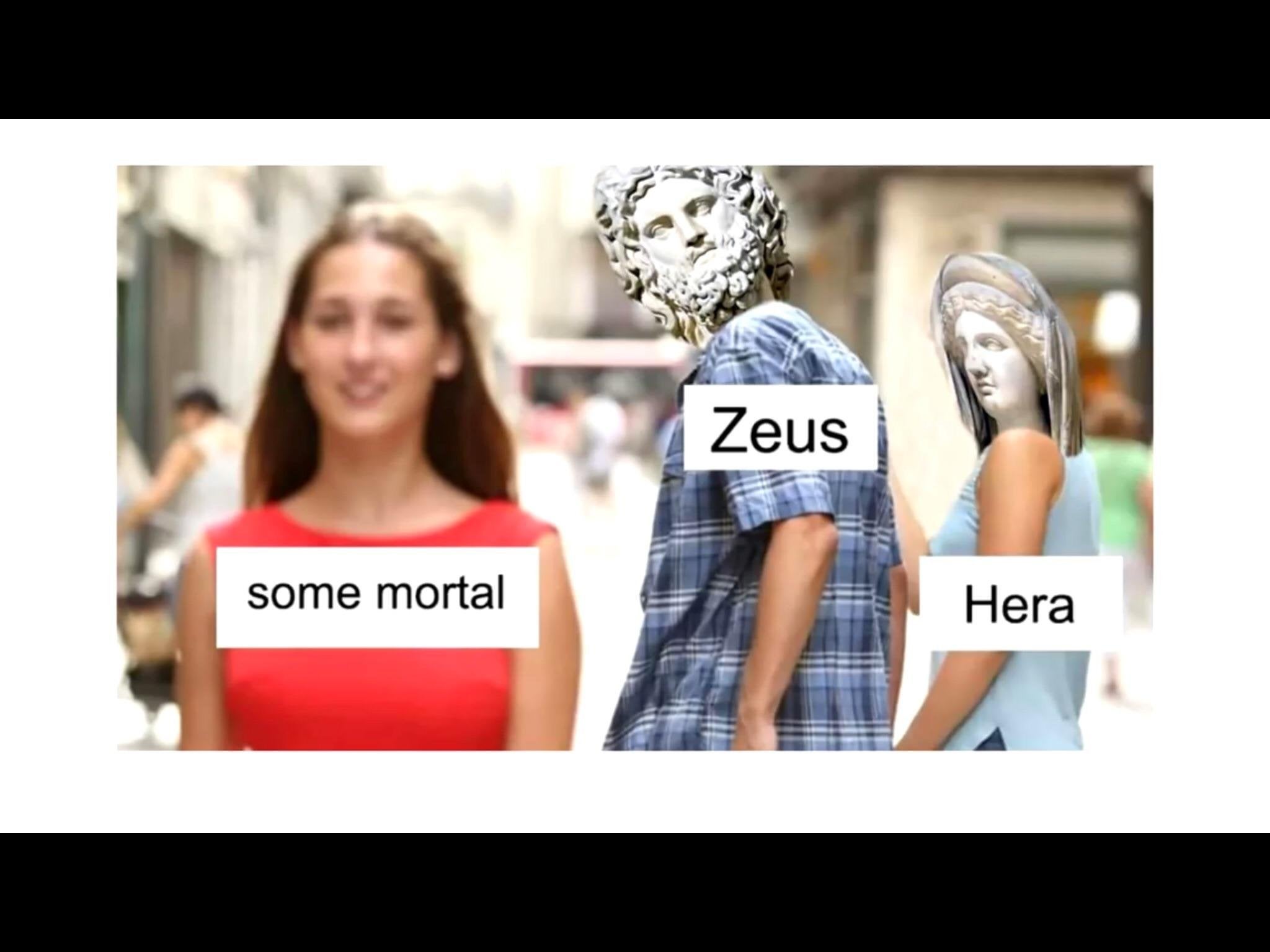